Vivli Clinical Research Data Sharing:Share. Discover. Innovate.
September 2023
Outline
Introduction to Vivli 
How Vivli has implemented the FAIR principles for sharing trial data 
VIVLI and NIDDK
CONFIDENTIAL - Not for distribution
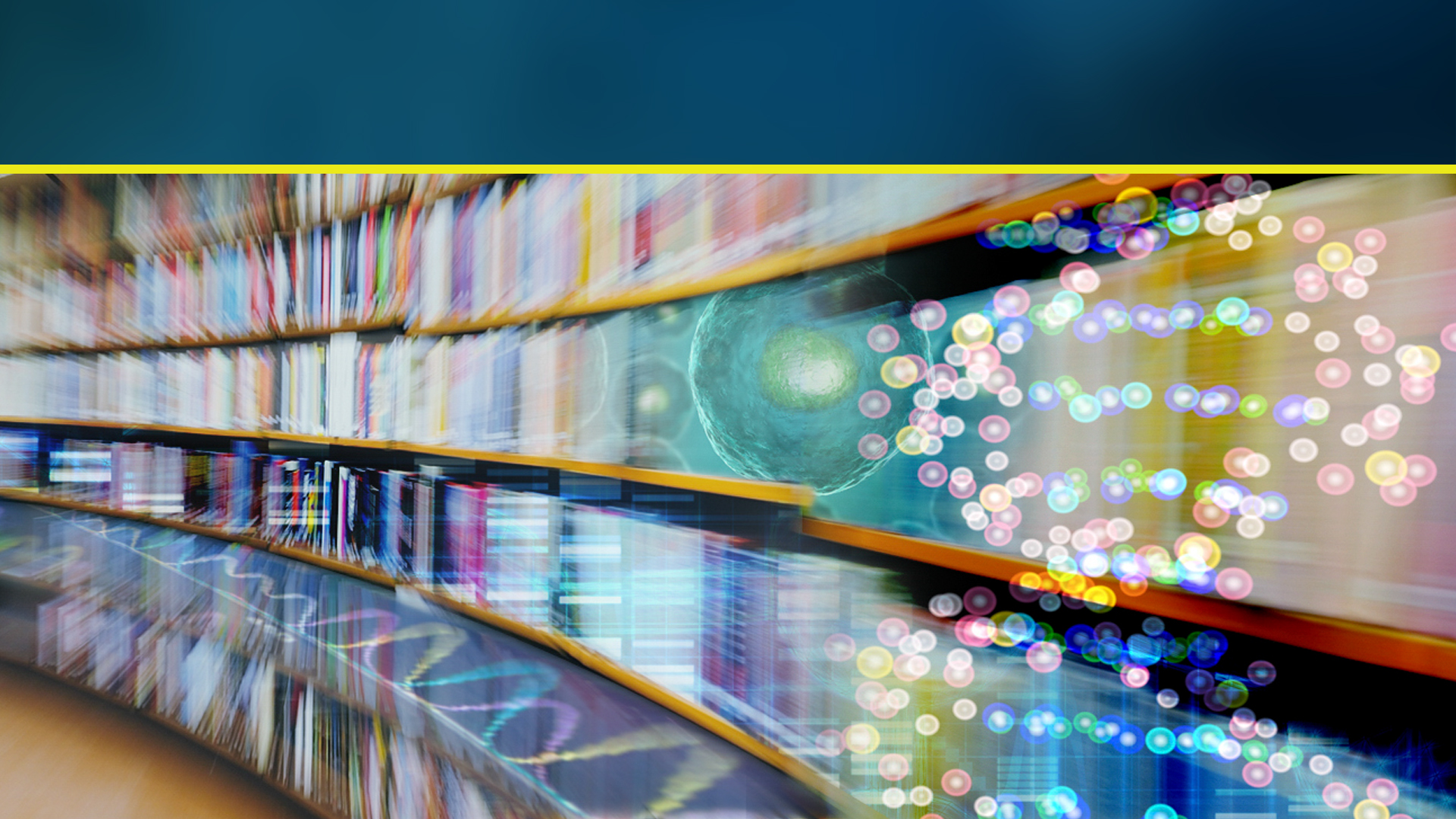 Introducing Vivli
THE ENTITY
THE PLATFORM
Non-profit organization
Convening function
Biomedical industry (pharma, bio, device)
Academia
Non-profit funders and foundations
Government (funders and regulators)
Patient/patient advocates
Governance and policy
Harmonizing language & agreements
Move culture of data sharing
Advocacy
Lowering barriers
Promoting incentives
Oversight of Implementation
A user-friendly, secure, state-of-the art data sharing and computing platform
Serving the international community, including trials from any disease, country, sponsor, funder, or investigator
Open search
Robust security
Modern tools and technologies
CONFIDENTIAL - Not for distribution
Approaches to Sharing Human Data
Platform Types
Vivli Industry Members
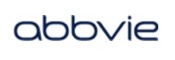 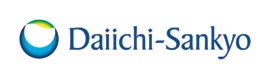 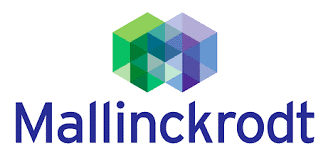 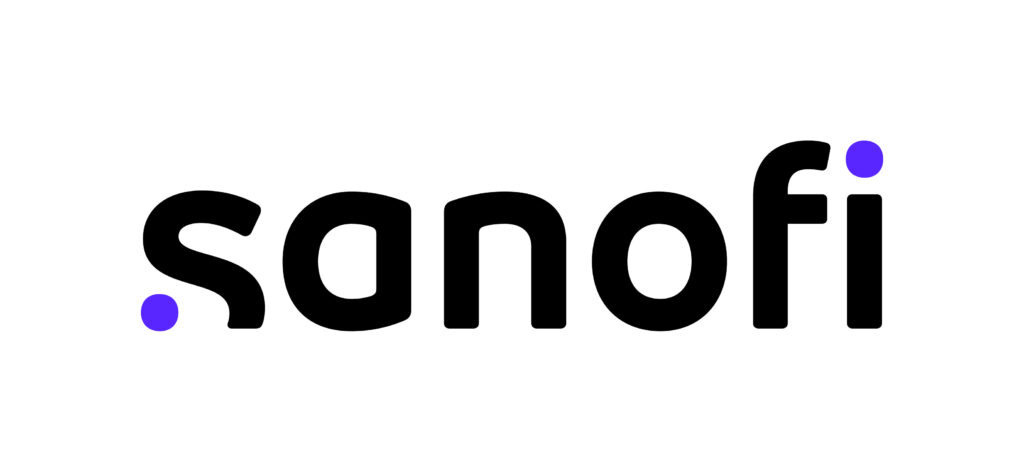 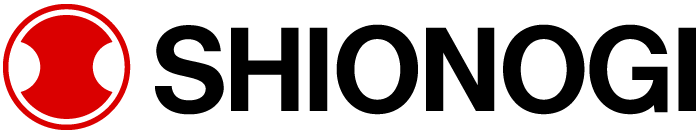 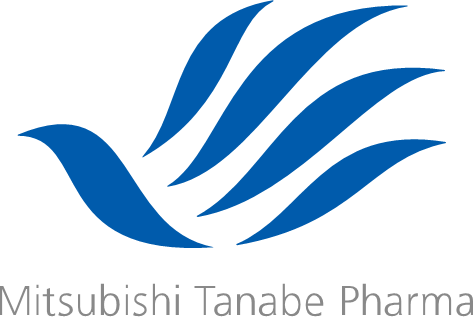 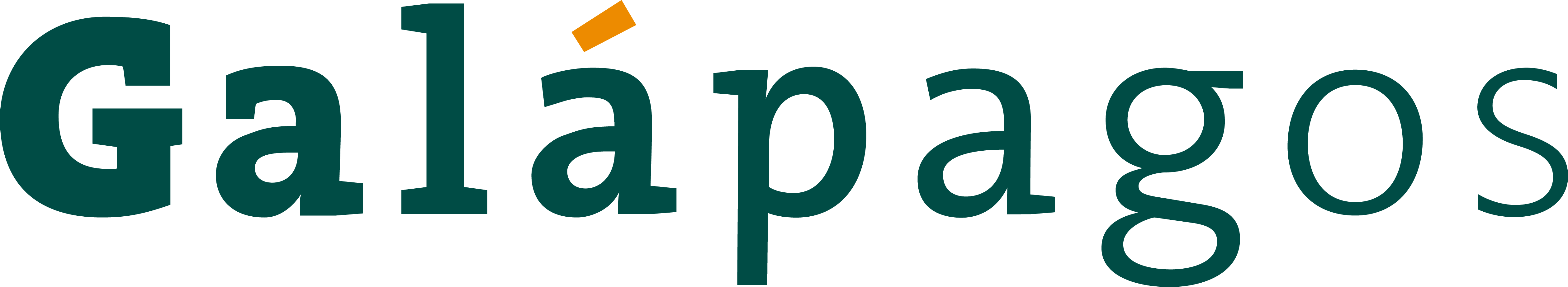 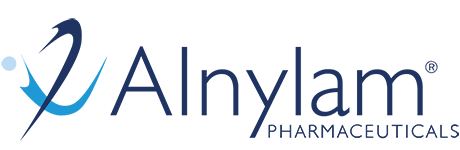 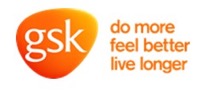 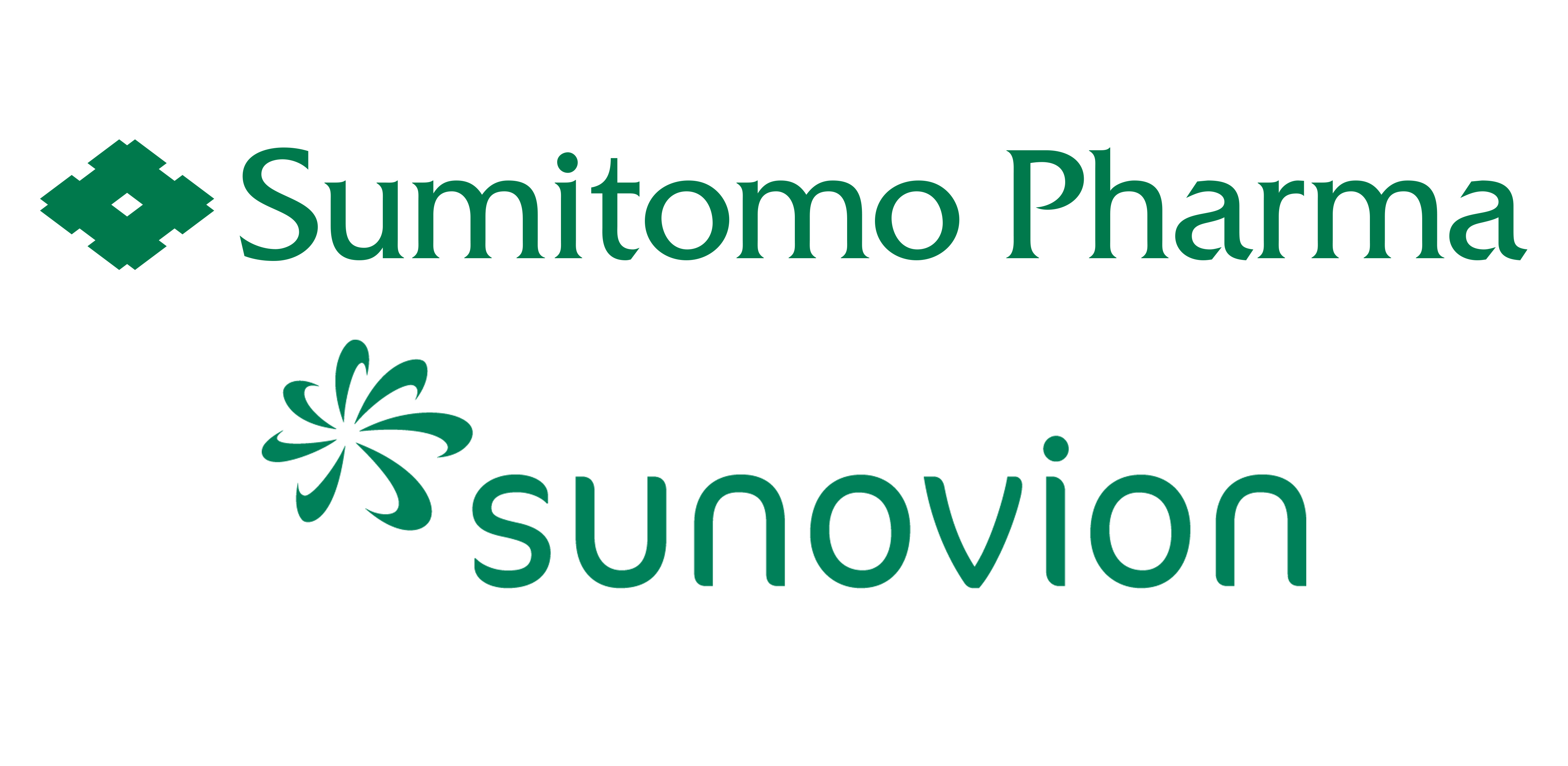 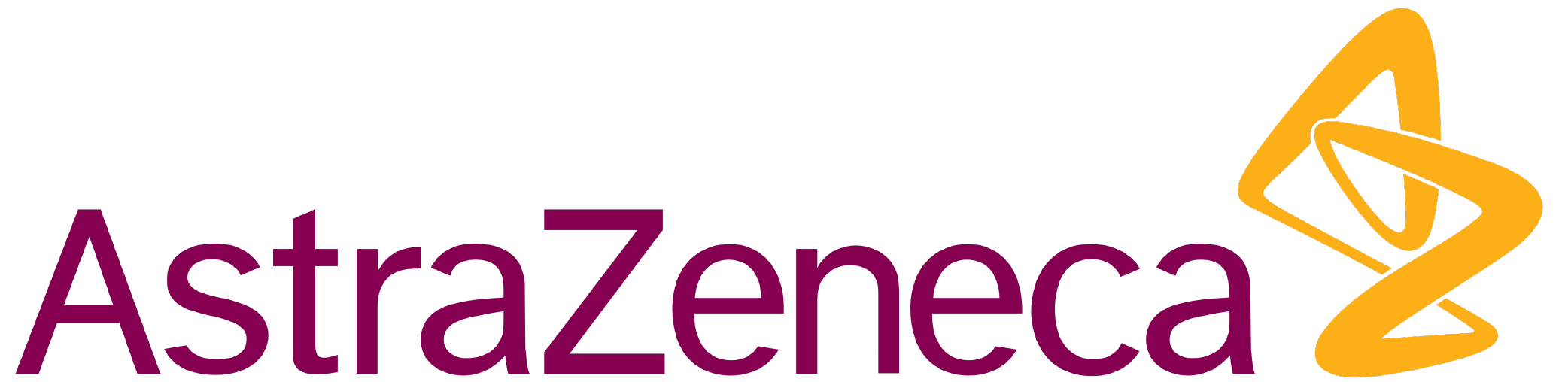 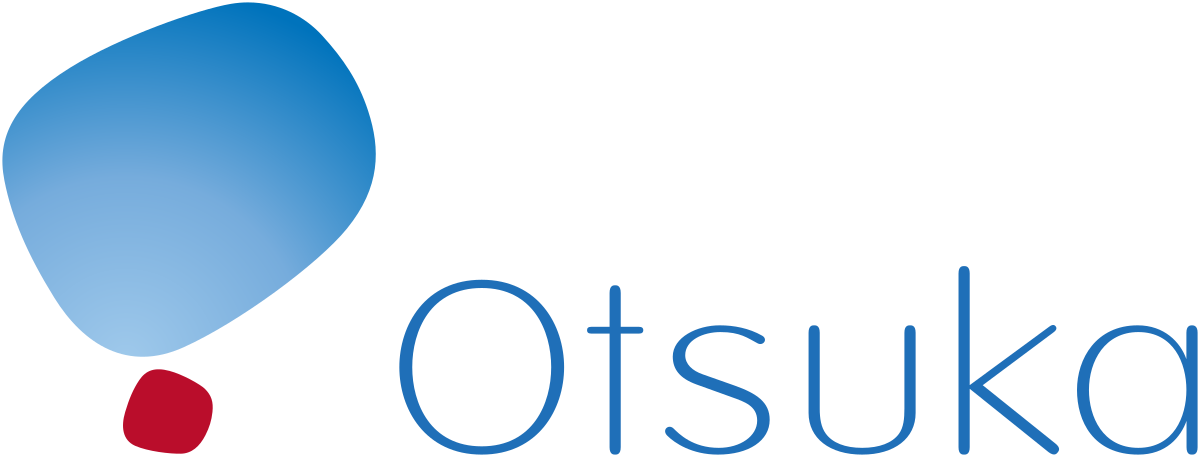 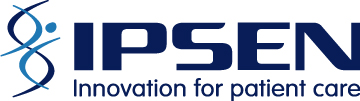 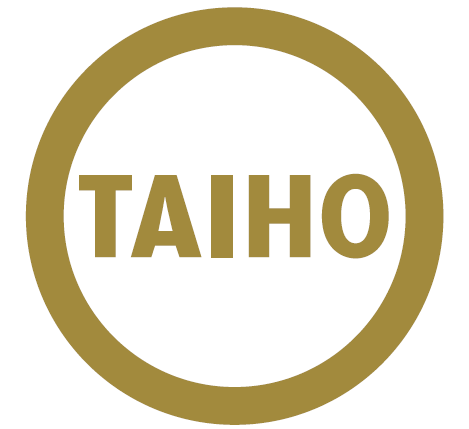 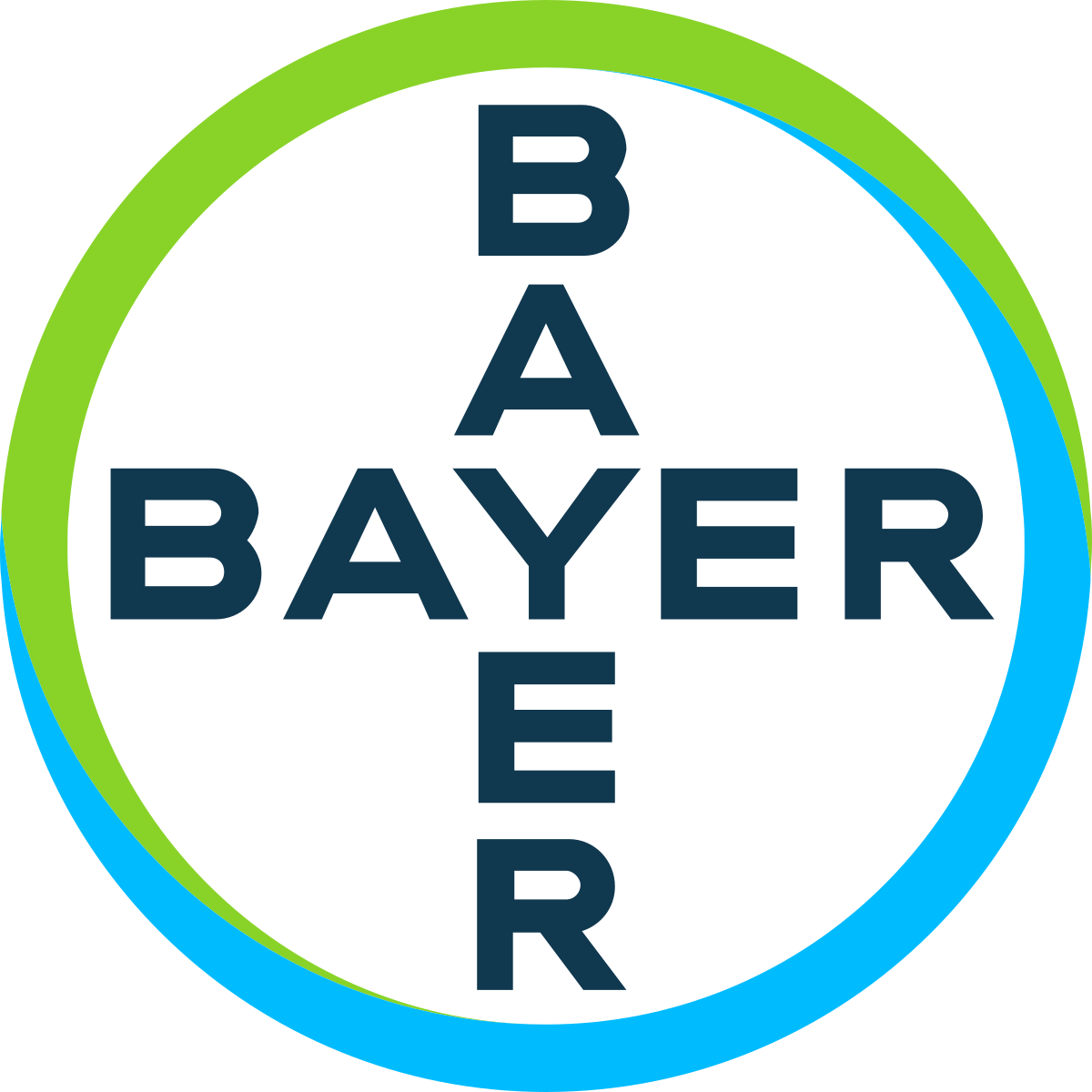 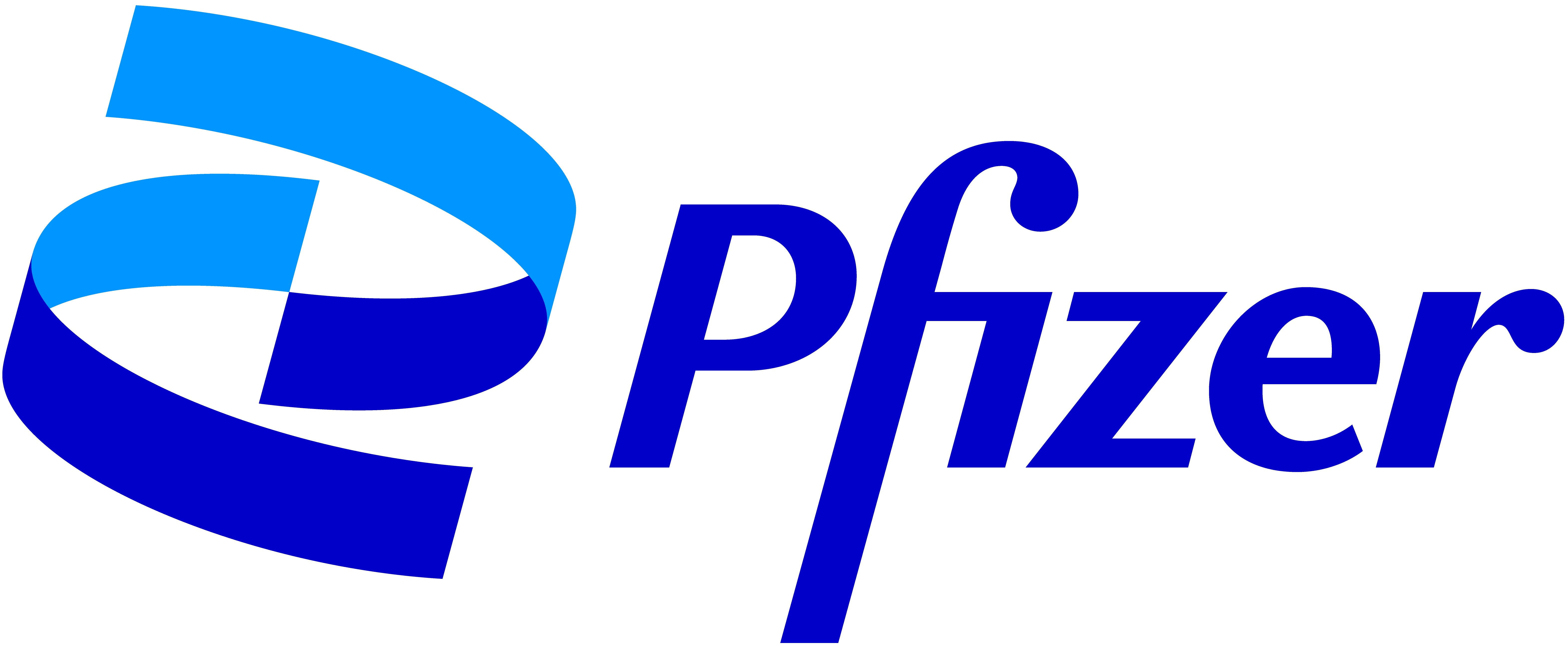 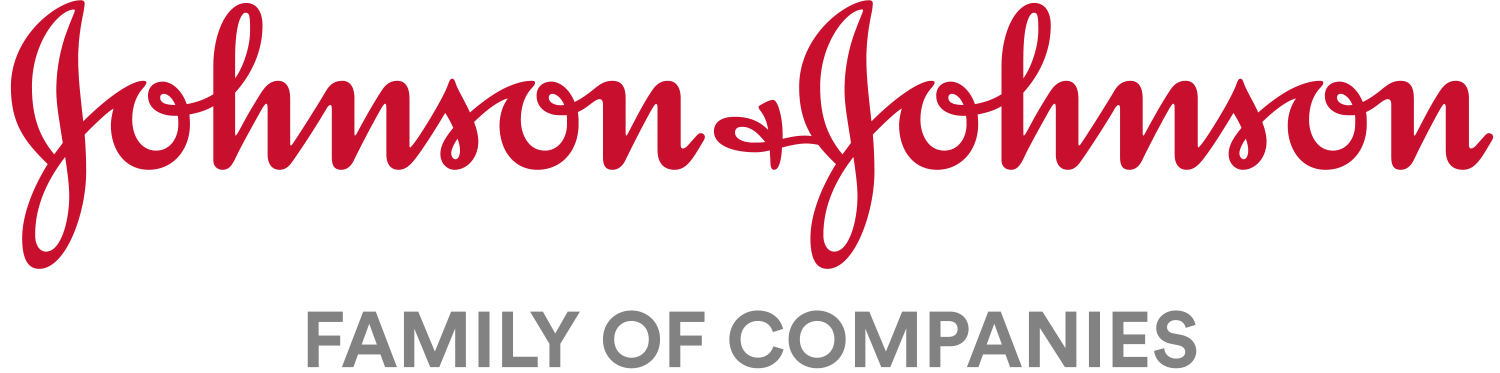 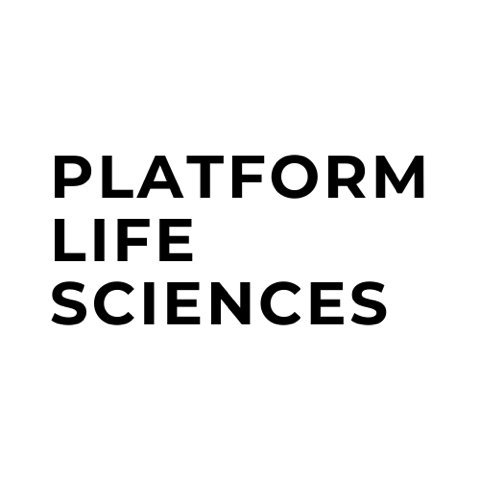 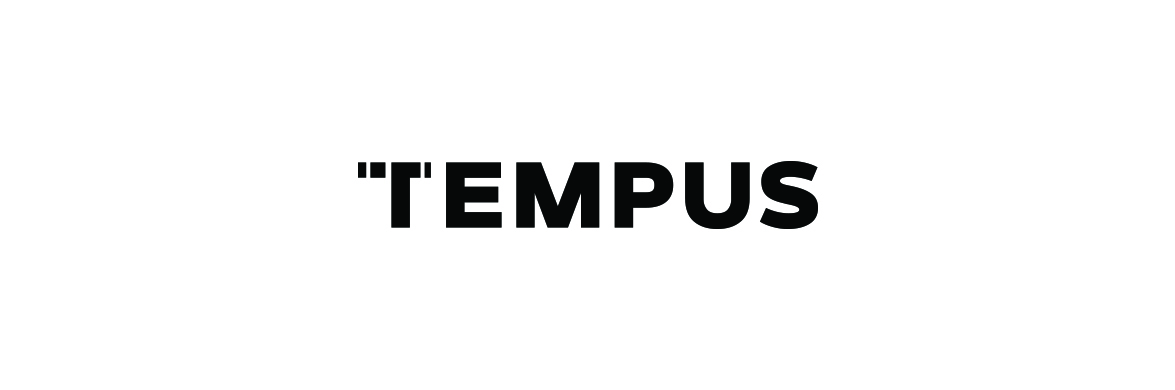 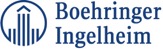 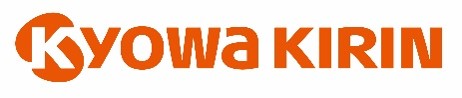 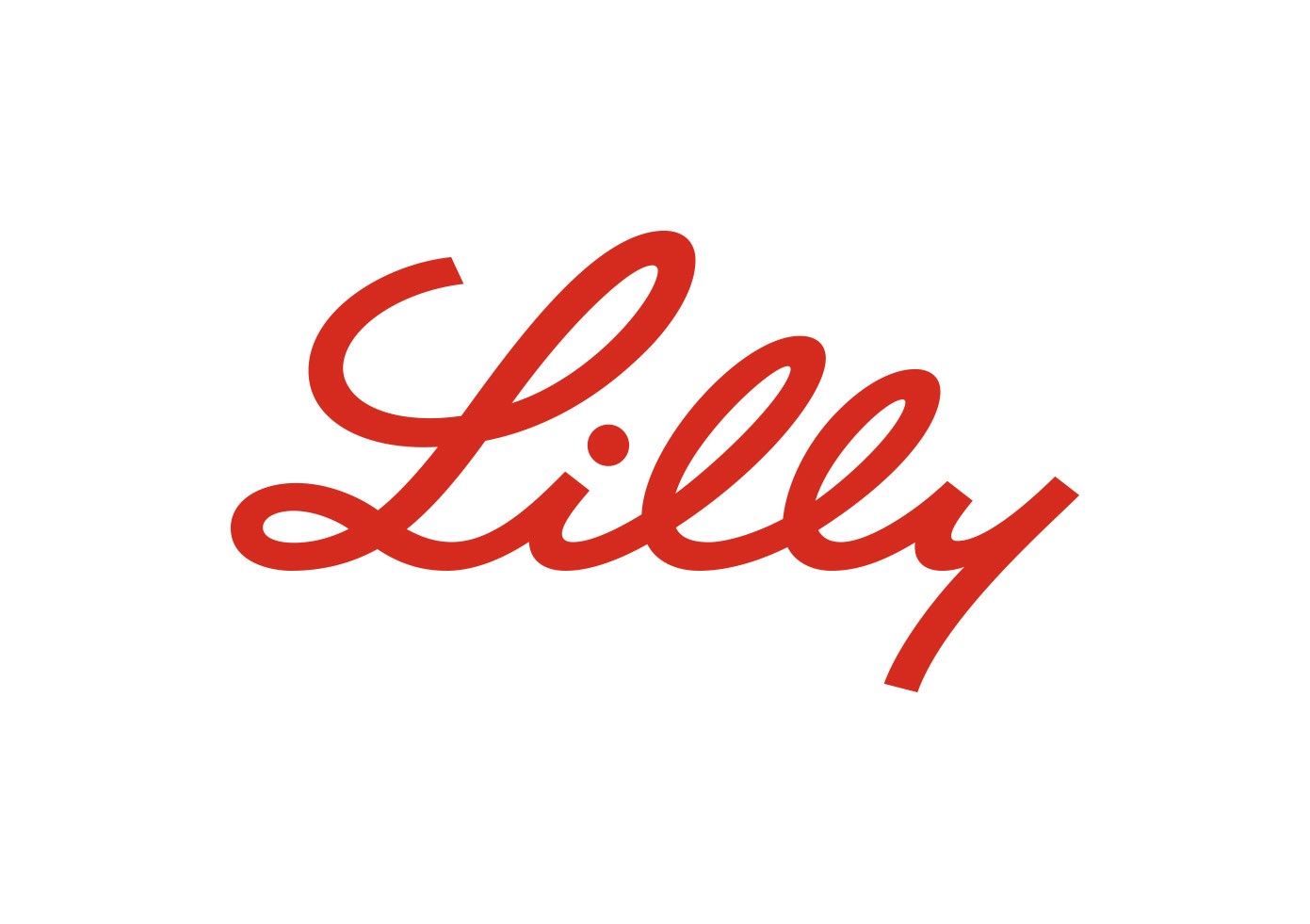 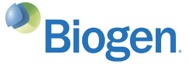 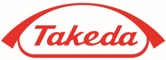 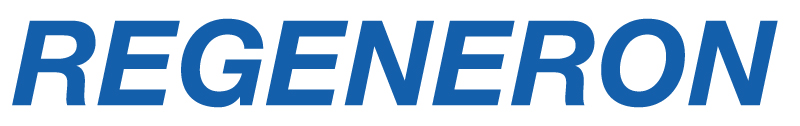 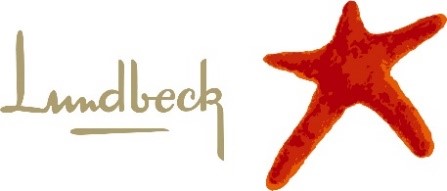 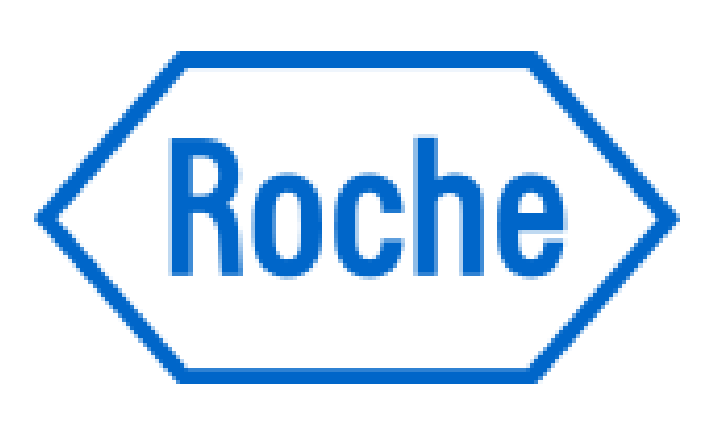 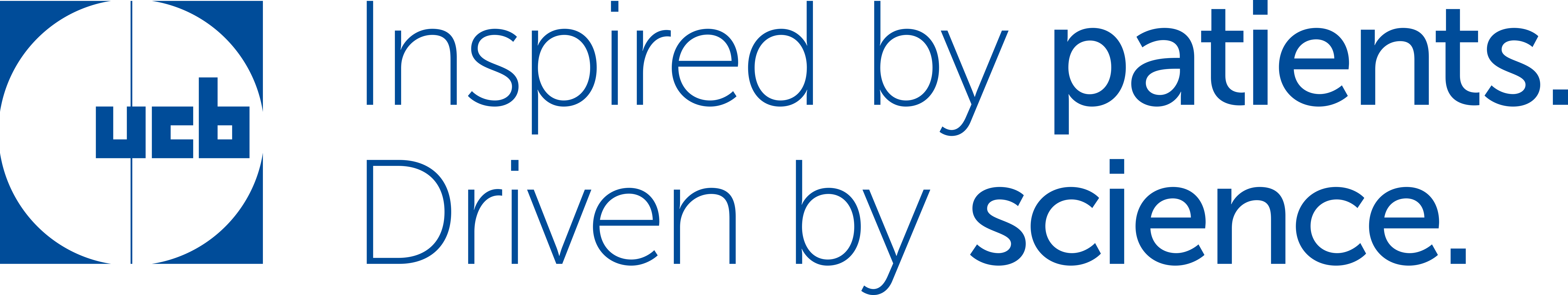 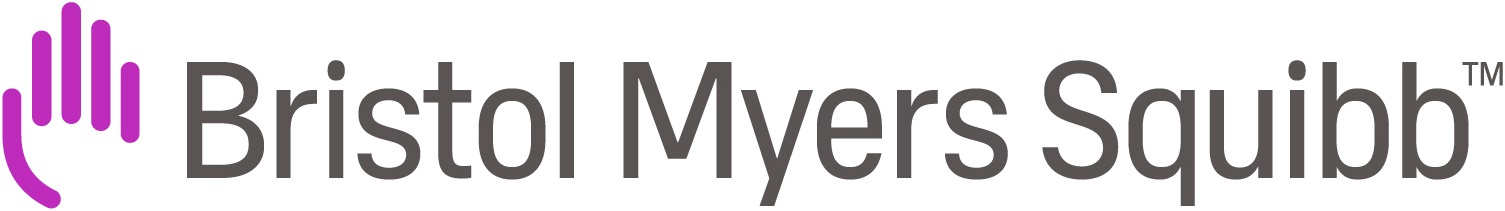 Academic, Platform & Foundation Members
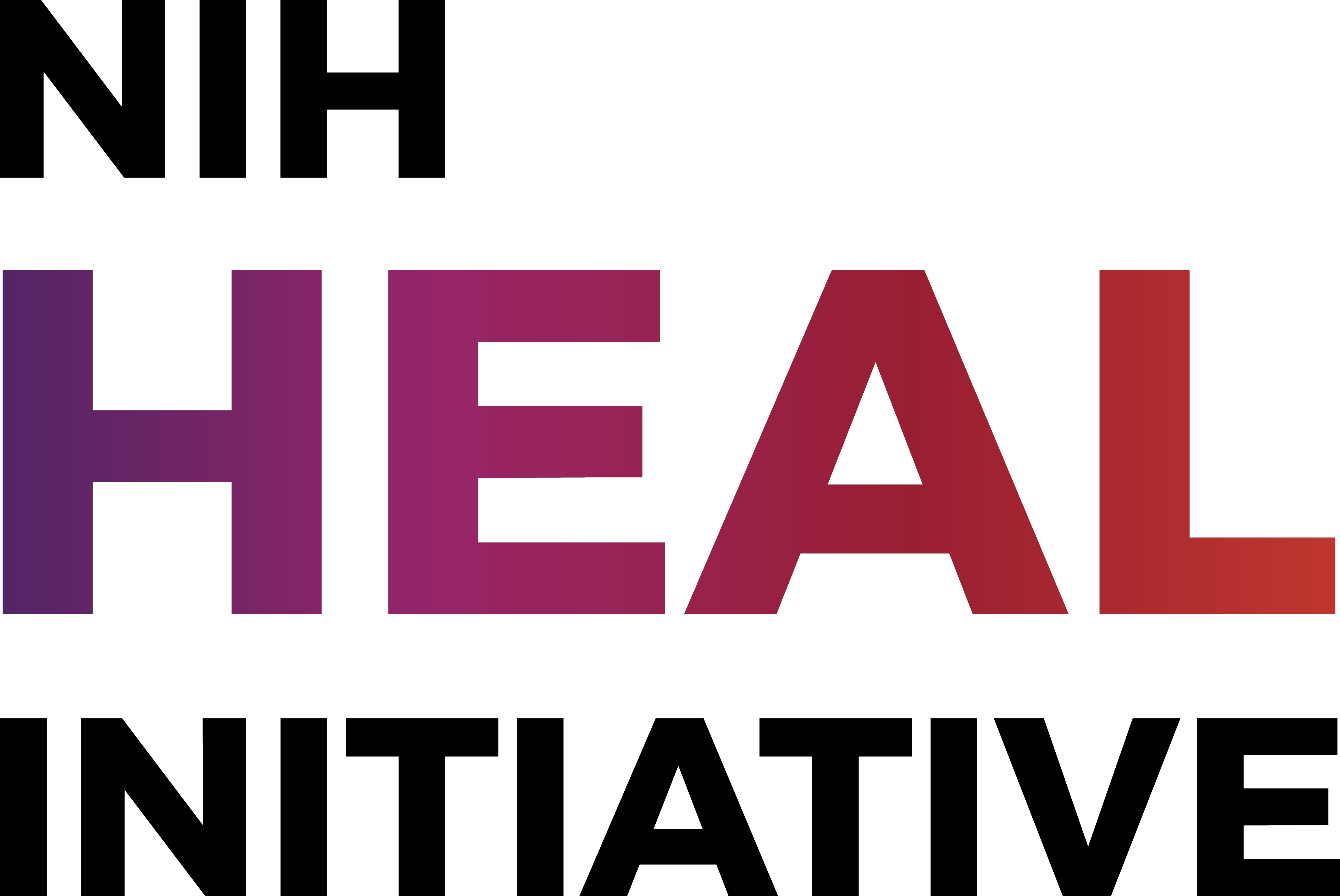 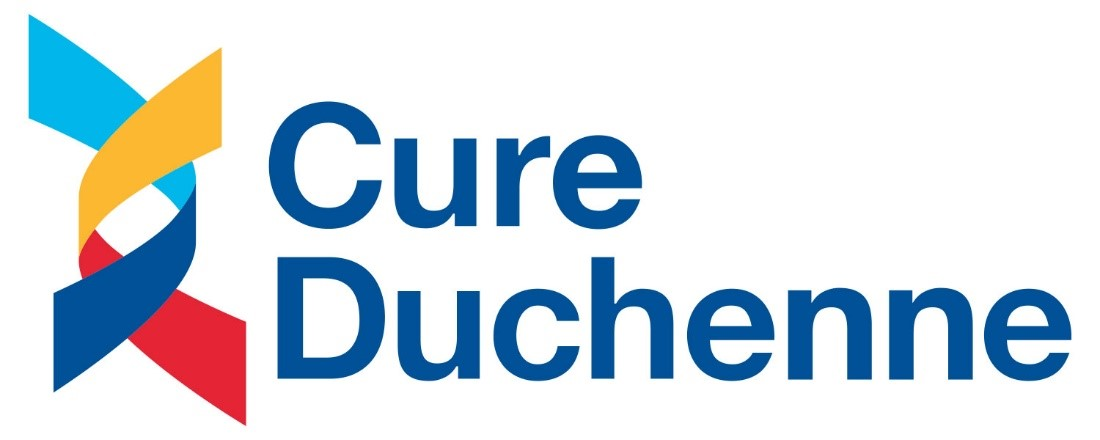 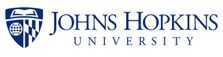 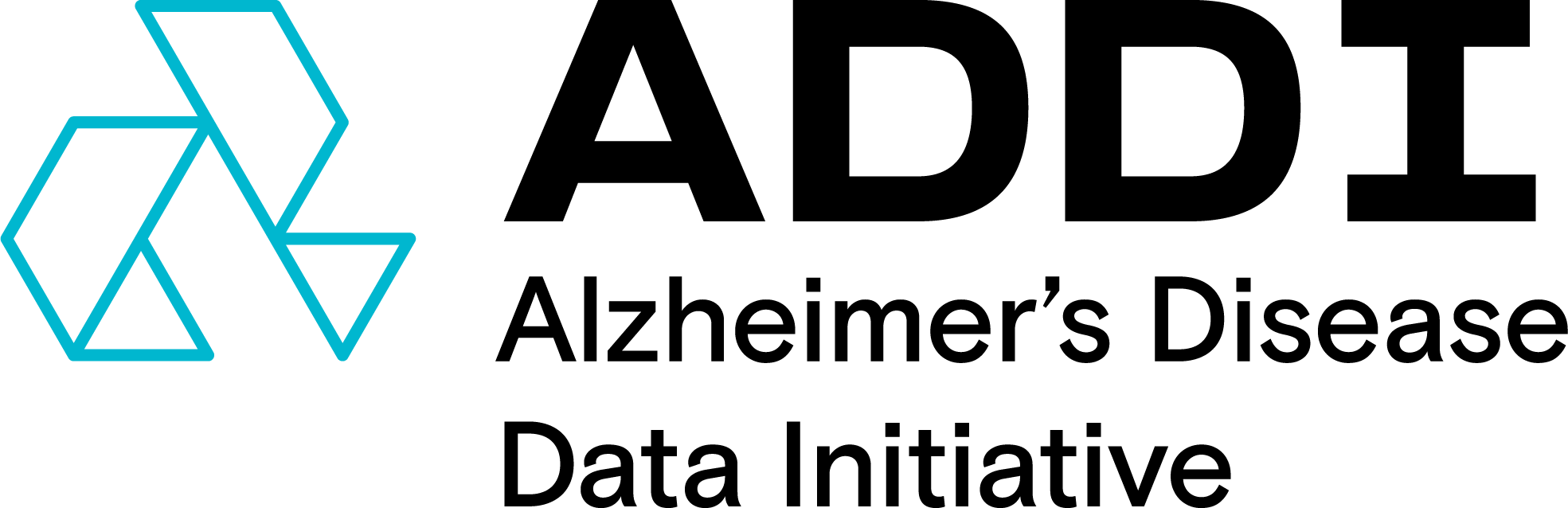 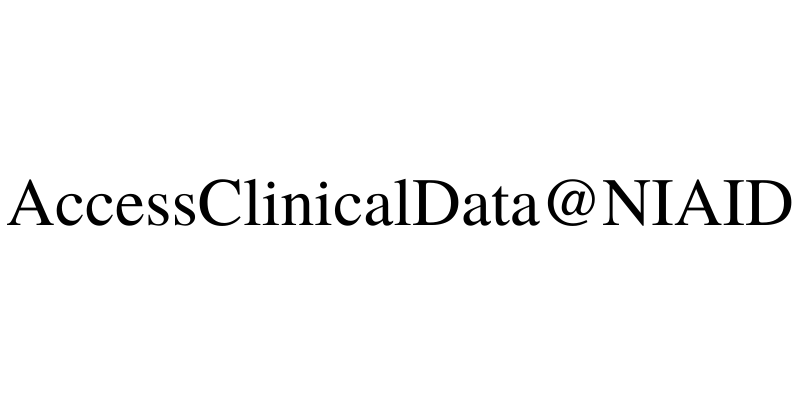 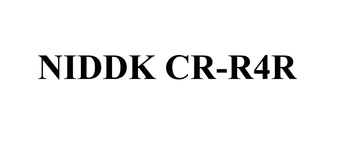 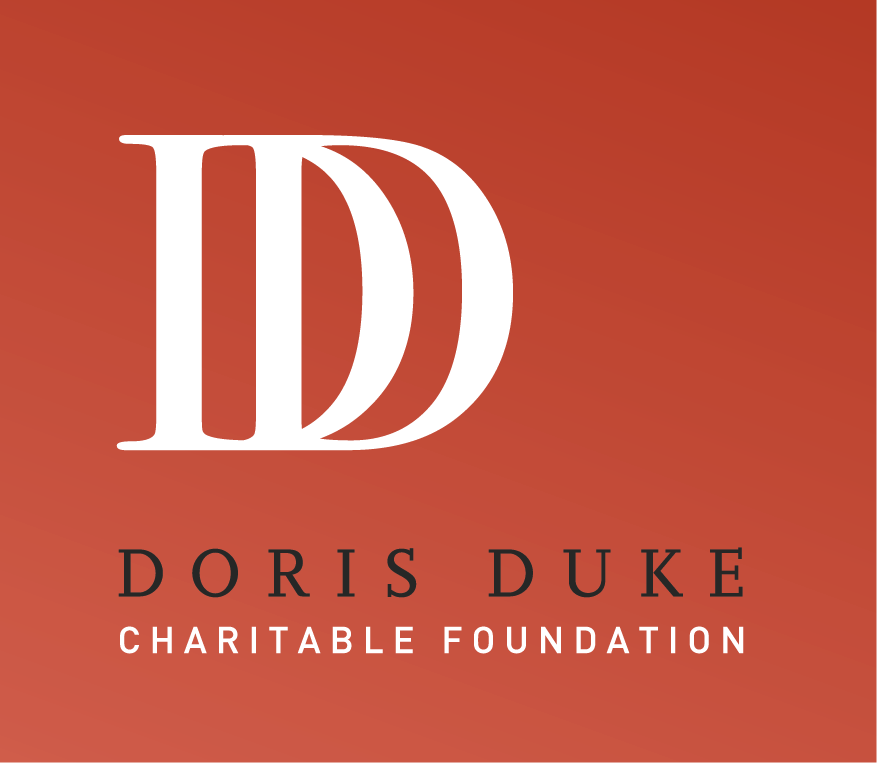 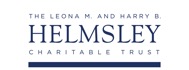 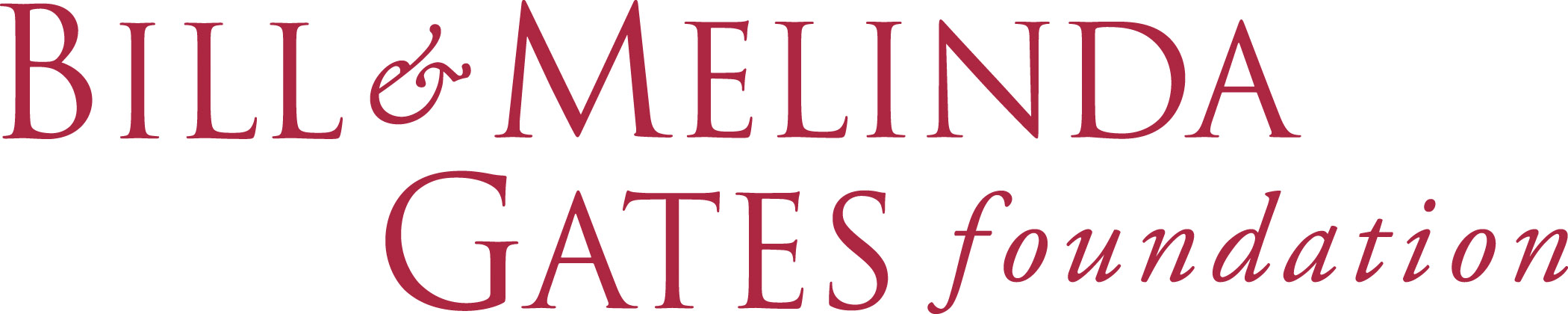 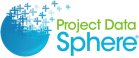 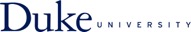 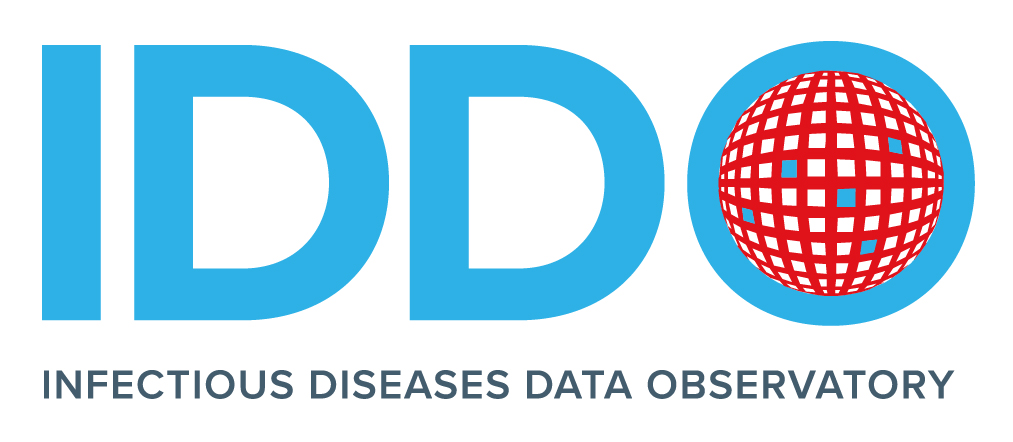 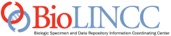 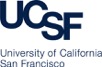 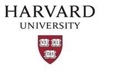 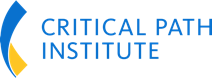 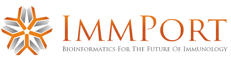 FAIR Implementation by Vivli
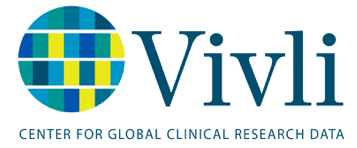 3
1
3 search modes to enable scientifically precise queries as well as searching of partner platforms
Data from multiple data contributors and platforms are made accessible through a single process and able to be combined
2
4
Trial data is described by standardized metadata and terms from the Cochrane vocabulary
Supported by a secure research environment pre-populated with common analytic tools
[Speaker Notes: https://knowledge.figshare.com/publisher/fair-figshare

On this page discuss how each one ful fills the FAIR data principles 
The culture of clinical research has steadily gained momentum toward greater transparency and accountability. Individual participant-level data (IPD) sharing is the latest of major efforts on trial transparency that started with trial registration. Effective reuse of research data, especially at the scale envisioned for clinical trial data, requires that IPD be Findable, Accessible, Interoperable, and Reusable (the FAIR Data Principles). Vivli is a a global data sharing platform that implements the FAIR principles for sharing clinical trial IPD. 
https://dataverse.org/sites/projects.iq.harvard.edu/files/dataverseorg/files/fair-datasharing-archeologysymposium.pdf]
What is included in a data package made available to researches?
9
NOTE: This is a subset of the entire full data package and includes the data that underlies the publication findings (tables, figures)
Findability and Vivli
Search includes studies on partner platforms 
Administrative and scientific information is available 
Search can be refined
NIDDK and Vivli Sharing Model